TITLE TEXT
TITLE TEXT
FREE PPT TEMPLATES
Insert the Subtitle of Your Presentation
Report ：freeppt7.com
Time ： X.X.20XX
https://www.freeppt7.com
01
Add title text
02
Add title text
contents
03
Add title text
04
Add title text
05
Add title text
01
Add title text
Add title text
01
LOGO
LOGO
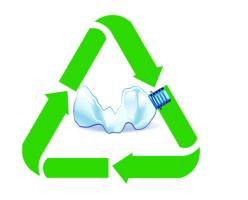 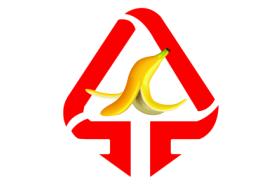 Click here to add content, content to match the title, you can copy and paste directly, to select useful keyword entry.
Click here to add content, content to match the title, you can copy and paste directly, to select useful keyword entry.
Add title text
01
Add title text
Add title text
Click here to add content, content to match the title, you can copy and paste directly, to select useful keyword entry.
Click here to add content, content to match the title, you can copy and paste directly, to select useful keyword entry.
Add title text
Click here to add content, content to match the title, you can copy and paste directly, to select useful keyword entry.
Add title text
01
Add title text
Add title text
Add title text
Click here to add content, content to match the title, you can copy and paste directly, to select useful keyword entry.
Click here to add content, content to match the title, you can copy and paste directly, to select useful keyword entry.
Click here to add content, content to match the title, you can copy and paste directly, to select useful keyword entry.
PPT下载 http://www.1ppt.com/xiazai/
Add title text
01
02
02
01
01
Add title text
Add title text
Add title text
Add title text
Click here to add content, content to match the title, you can copy and paste directly, to select useful keyword entry.
Click here to add content, content to match the title, you can copy and paste directly, to select useful keyword entry.
Click here to add content, content to match the title, you can copy and paste directly, to select useful keyword entry.
Click here to add content, content to match the title, you can copy and paste directly, to select useful keyword entry.
03
03
04
04
Add title text
01
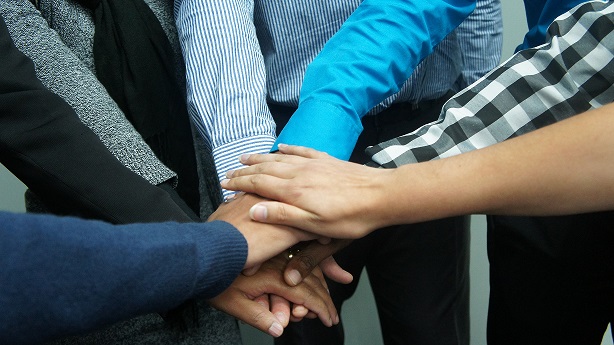 Click here to add content that matches the title.
Add title text
Click here to add content that matches the title.
Add title text
Click here to add content that matches the title.
Add title text
Click here to add content, content to match the title, you can copy and paste directly, to select useful keyword entry.
02
Add title text
Add title text
02
Add title
Add title
Add title
Add title text
Add title text
Add title text
Click here to add content that matches the title.
Click here to add content that matches the title.
Click here to add content that matches the title.
Add title text
02
01
TITLE
03
TITLE
02
TITLE
Add title text
Click here to add content that matches the title.
Click here to add content that matches the title.
Click here to add content that matches the title.
Click here to add content that matches the title.
Click here to add content that matches the title.
Click here to add content that matches the title.
Click here to add content that matches the title.
Click here to add content that matches the title.
Click here to add content that matches the title.
Click here to add content that matches the title.
05
TITLE
04
TITLE
Add title text
02
Add title text
Add title text
Click here to add content that matches the title.
Click here to add content that matches the title.
Add title text
Add title text
Add title text
Click here to add content that matches the title.
Click here to add content that matches the title.
Click here to add content that matches the title.
Add title text
02
Add title text
Click here to add content that matches the title.
Add title text
Click here to add content that matches the title.
Add title text
02
Add title text
Click here to add content that matches the title.
Add title text
Click here to add content that matches the title.
1
2
3
4
Add title text
Click here to add content that matches the title.
Add title text
Click here to add content that matches the title.
03
Add title text
Add title text
03
Add title text
Add title text
Click here to add content that matches the title.
Click here to add content that matches the title.
text
Add title text
Add title text
Click here to add content that matches the title.
Click here to add content that matches the title.
Click here to add content, content to match the title, you can copy and paste directly, to select useful keyword entry.
Add title text
03
Add title
Add title
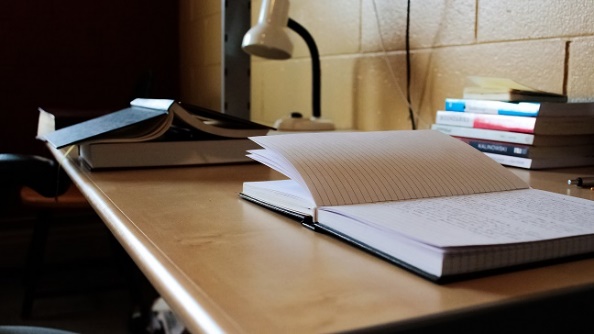 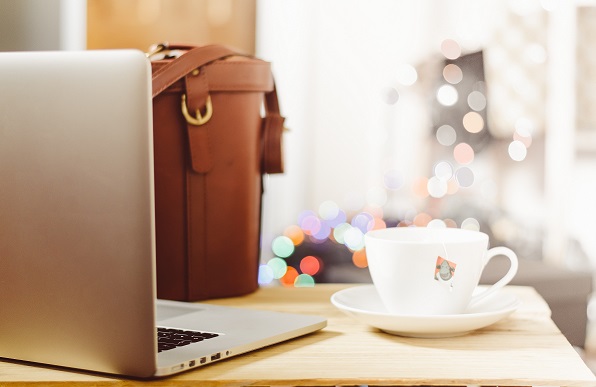 Click here to add content that matches the title.
Click here to add content that matches the title.
Click here to add content that matches the title.
Click here to add content that matches the title.
Add title text
03
02
01
Fill in the description
Fill in the description
Fill in the description
Fill in the description
03
04
Fill in the description
Fill in the description
Fill in the description
Fill in the description
Add title text
03
Add title text
Add title text
Click here to add content that matches the title.
Click here to add content that matches the title.
Add title text
Add title text
Click here to add content that matches the title.
Click here to add content that matches the title.
Add title text
03
Add title text
Click here to add content that matches the title.
Add title text
Click here to add content that matches the title.
Add title text
Add title text
Click here to add content that matches the title.
Click here to add content that matches the title.
04
Add title text
Add title text
04
Add title text
Fill in the description，Click here to add content that matches the title.
Add title text
Fill in the description，Click here to add content that matches the title.
Add title text
Fill in the description，Click here to add content that matches the title.
Add title text
04
Add title text
Fill in the description，Fill in the description。
Fill in the description，Fill in the description。
Fill in the description，Fill in the description。
Click here to add content, content to match the title, you can copy and paste directly, to select useful keyword entry.
Add title text
04
Add title text
Add title text
Add title text
Add title text
Click here to add content that matches the title.
Click here to add content that matches the title.
Click here to add content that matches the title.
Click here to add content that matches the title.
Add title text
04
Add title text
Add title text
Add title text
Add title text
Add title text
Fill in the description，Fill in the description，Fill in the description，
Fill in the description，Fill in the description，Fill in the description，
Fill in the description，Fill in the description，Fill in the description，
Fill in the description，Fill in the description，Fill in the description，
Fill in the description，Fill in the description，Fill in the description，
Add title text
04
03
01
Add title text
Click here to add content that matches the title.
Add title text
Click here to add content that matches the title.
04
02
Add title text
Click here to add content that matches the title.
Add title text
Click here to add content that matches the title.
05
Add title text
Add title text
05
Fill in the description
Fill in the description
Fill in the description
Fill in the description
Fill in the description
Add title text
05
Add title text
Click here to add content, content to match the title, you can copy and paste directly, to select useful keyword entry.
Add title text
Click here to add content, content to match the title, you can copy and paste directly, to select useful keyword entry.
Add title text
05
Click here to add content that matches the title.
Click here to add content that matches the title.
01
04
Add title
Add title
Click here to add content that matches the title.
Click here to add content that matches the title.
05
02
Add title
Add title
Click here to add content that matches the title.
Click here to add content that matches the title.
03
06
Add title
Add title
Add title text
05
Add title text
Add title text
Add title text
Add title text
Click here to add content that matches the title.
Click here to add content that matches the title.
Click here to add content that matches the title.
Click here to add content that matches the title.
Add title text
05
05
04
01
03
02
Fill in the description，Fill in the description。
Fill in the description，Fill in the description。
Fill in the description，Fill in the description。
Fill in the description，Fill in the description。
Fill in the description，Fill in the description。
TITLE TEXT
TITLE TEXT
Thanks
Report ：freeppt7.com
Time ： X.X.20XX
https://www.freeppt7.com
Please follow us for more information:
https://www.jpppt.com/ 
www.freeppt7.com
Pics: www.Pixabay.com
If you liked the presentation and want to thank, you can follow me on social networks 

https://www.youtube.com/c/Slidesfree

https://www.instagram.com/slidesfree/ 

https://www.facebook.com/freeppt7/

https://www.facebook.com/groups/best.PowerPoint.templates

https://twitter.com/freeppt7_com
Fully Editable Icon Sets: A
Fully Editable Icon Sets: B
Fully Editable Icon Sets: C